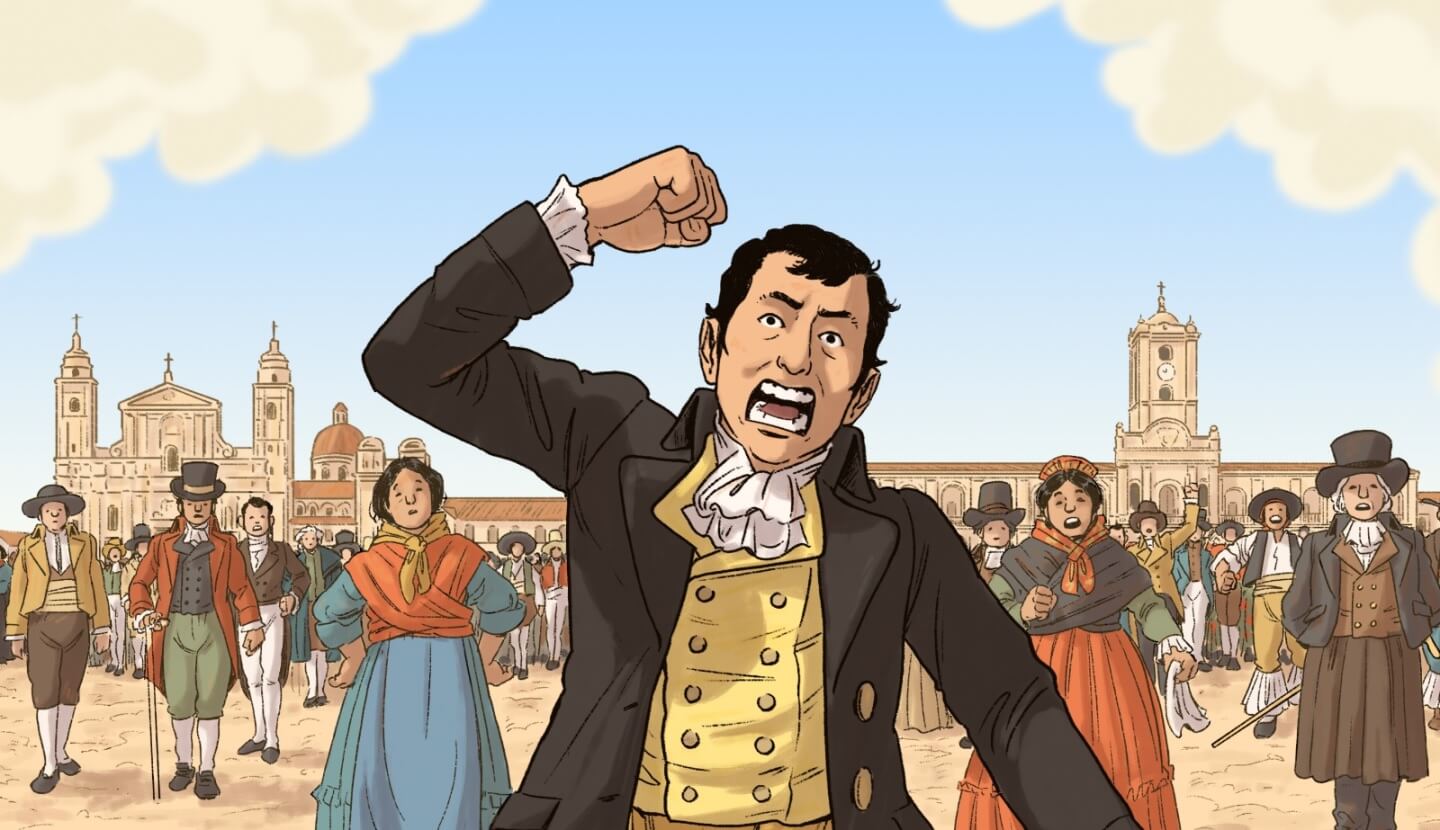 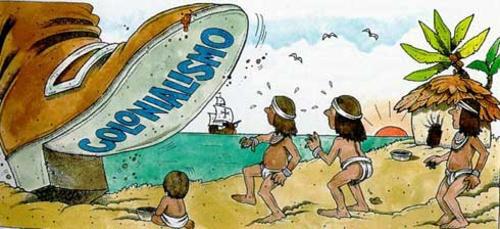 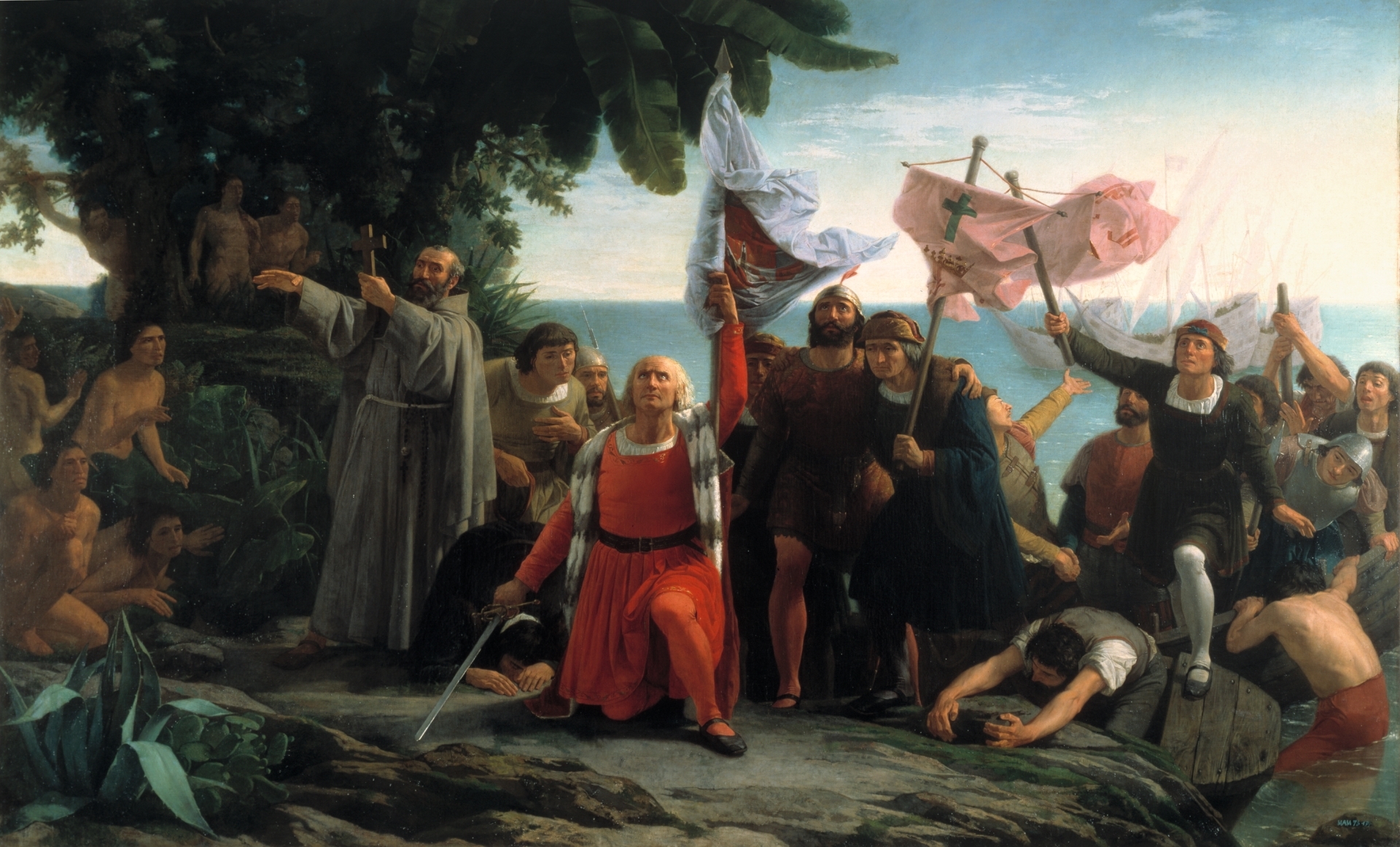 Unidad 3: Conquista, colonización e Independencia
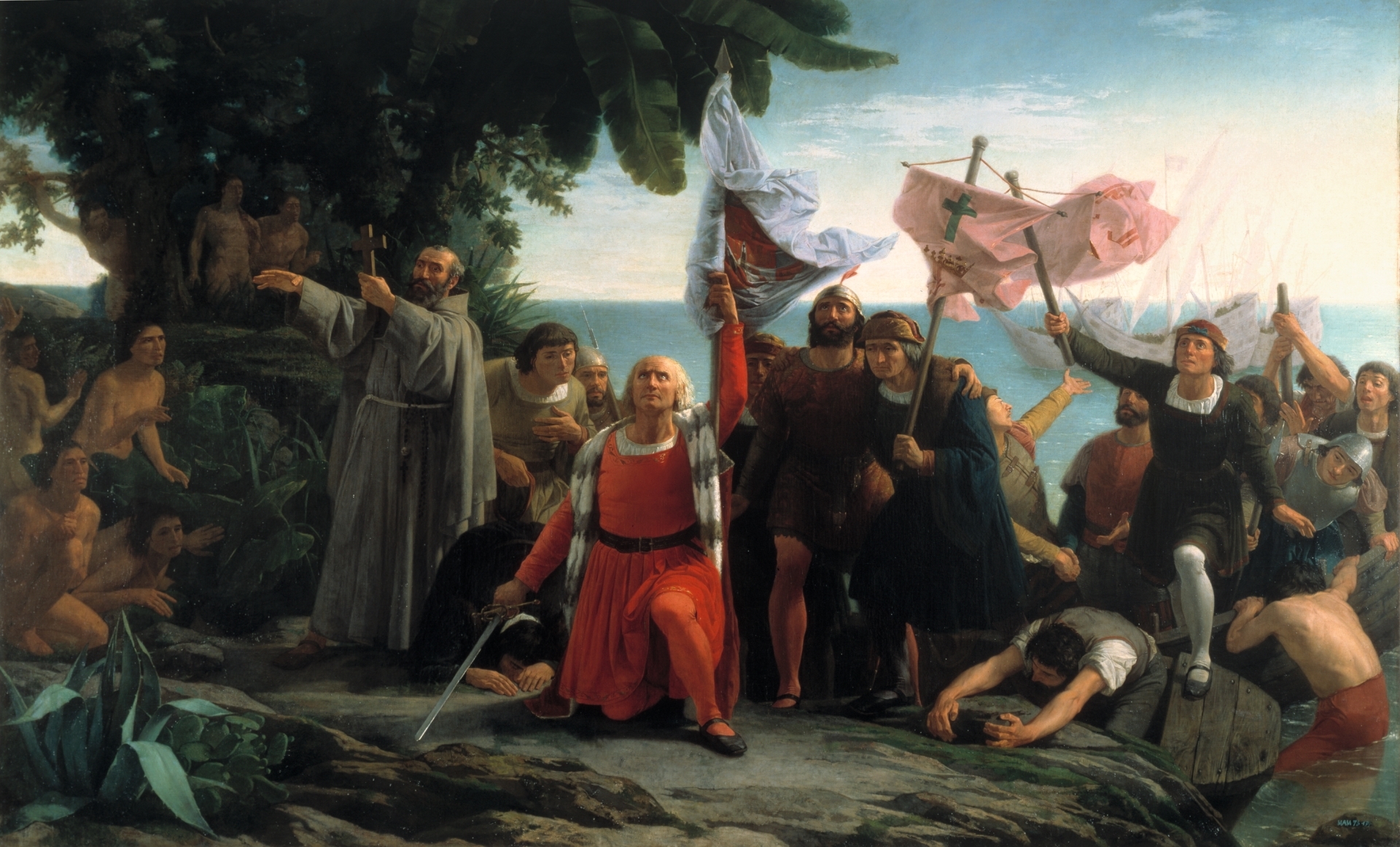 La Conquista española de América
Cristóbal Colón llega a América en 1492.
Las expediciones posteriores consolidan la ocupación del territorio: en Perú, Pizarro; en Ecuador, Benalcázar. 
Conquista violenta del Imperio Inca; resistencia de líderes como Rumiñahui.
Alianzas indígenas, enfermedades y conflictos internos facilitaron la Conquista.
España como reino unificado: matrimonio entre Isabel de Castilla y Fernando de Aragón. 
Religión como un pilar de la corona: persecuciones a otros credos. Ej. Expulsión judía de 1492. 
Uso de la Inquisición en América. 
Justificación religiosa de la Conquista: contra el paganismo y la barbarie. 
Bula papal de Alejandro IV (1493).
Cuatro órdenes clave: franciscanos, dominicos, agustinos y jesuitas 
Educación religiosa como elemento clave 
Cultos aborígenes: eliminación o sincretización
La religión traída de España: el catolicismo
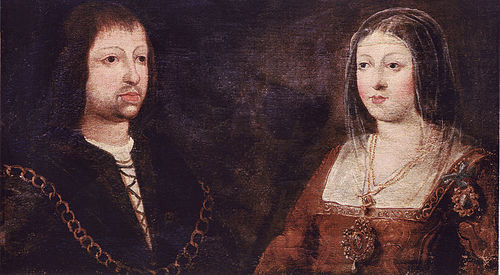 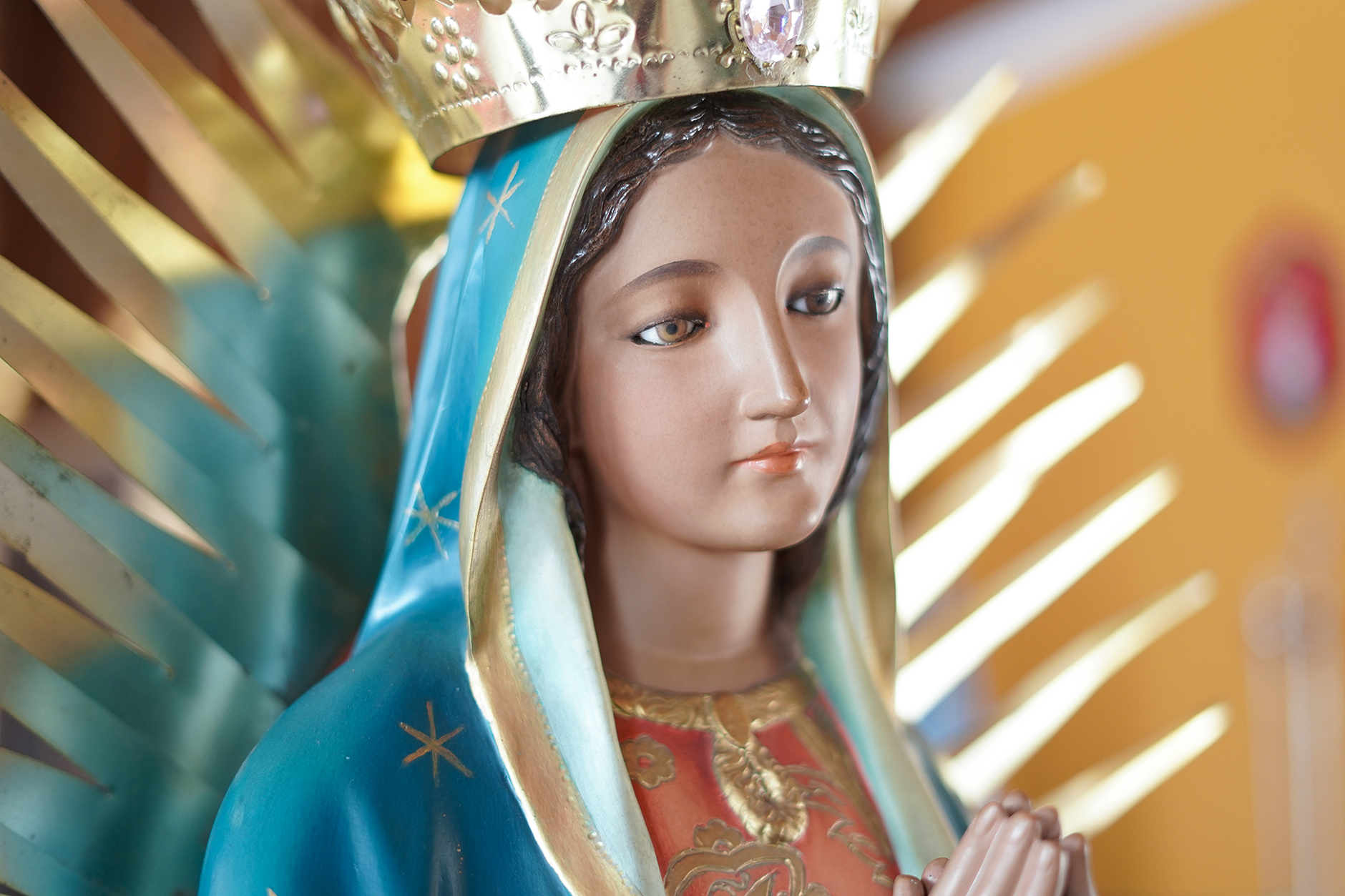 Sincretismo cultural y religioso
Fusión entre religiones indígenas y cristianismo.
Permanencia de idiomas, costumbres y festividades indígenas.
Reinterpretación de símbolos y prácticas bajo el dominio colonial.
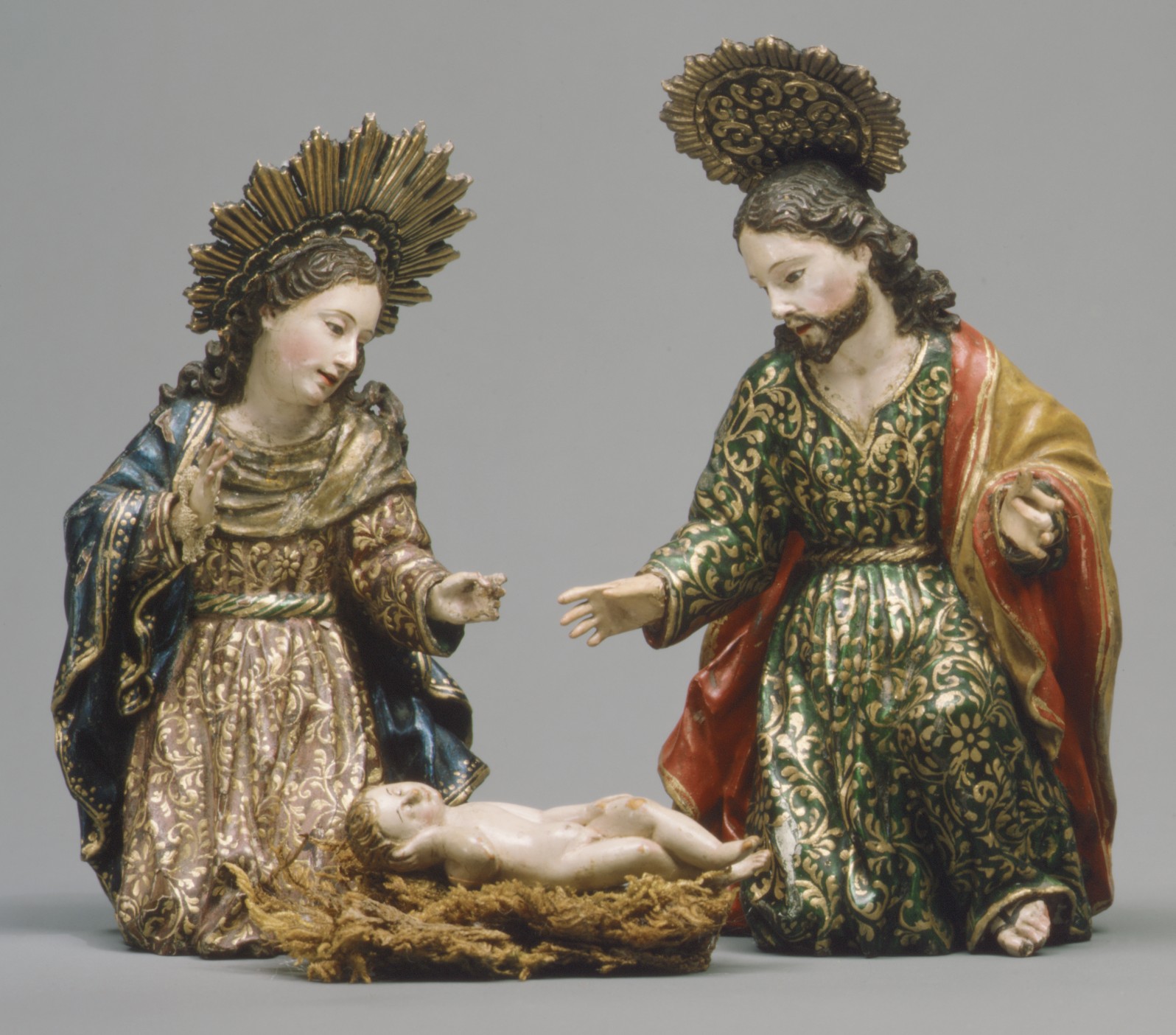 Arte como forma de evangelización
Arquitectura: Iglesias barrocas, conventos y plazas como centros de poder.
Pintura: Temas religiosos, influencia europea, escuelas indígenas (ej. Escuela Quiteña).
Escultura: Imágenes religiosas en madera policromada, expresión de la fe y el control.
Tarea opcional: Museo de las Madres Conceptas.
Hechos destacados de la Conquista
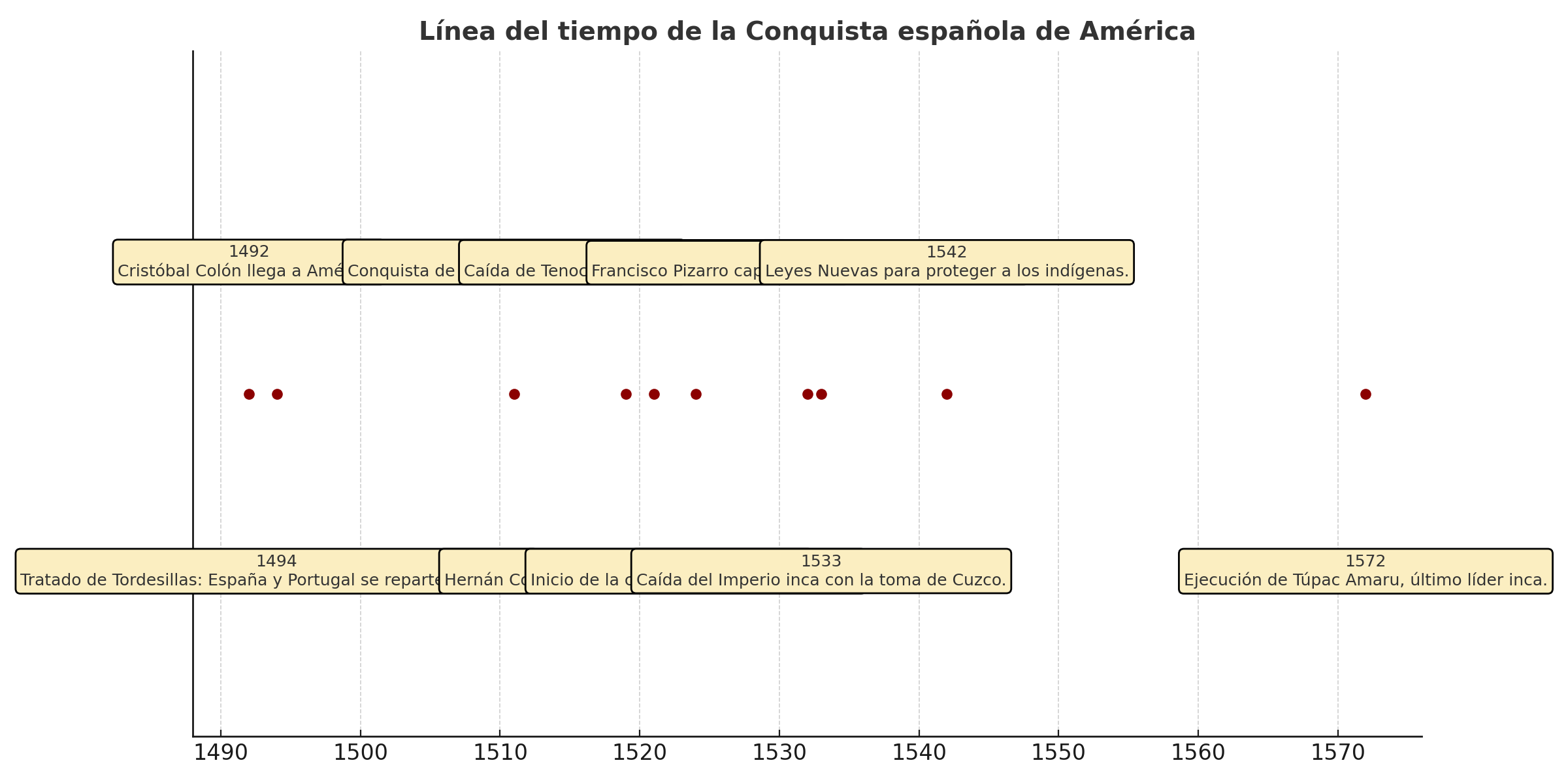